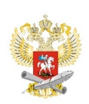 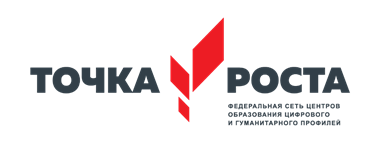 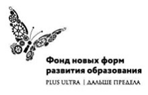 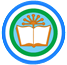 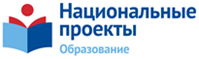 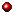 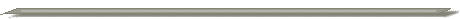 ИТОГИ ПЕРВОГО ГОДА РАБОТЫ ЦЕНТРОВ ОБРАЗОВАНИЯ ЦИФРОВОГО И ГУМАНИТАРНОГО ПРОФИЛЕЙ «ТОЧКА РОСТА»МОАУ СОШ №2 с. ИСЯНГУЛОВО
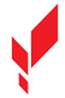 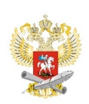 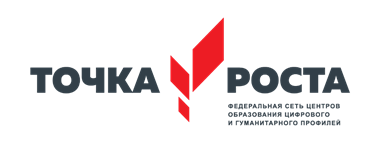 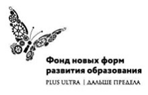 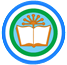 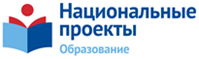 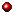 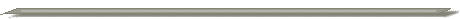 Инфраструктура центра
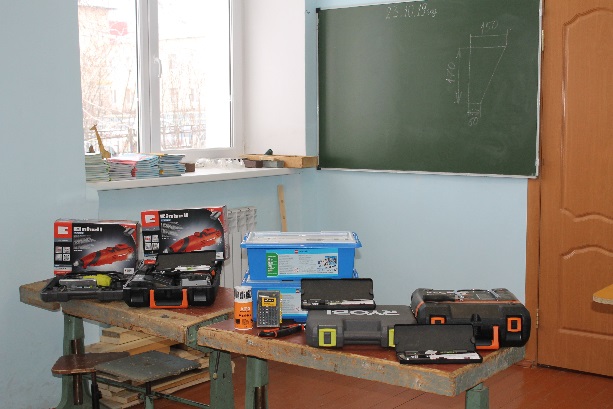 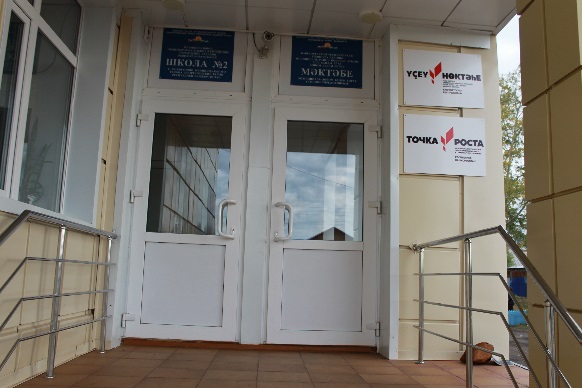 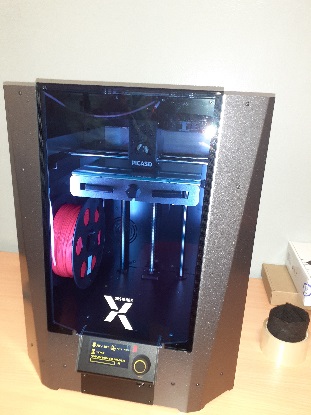 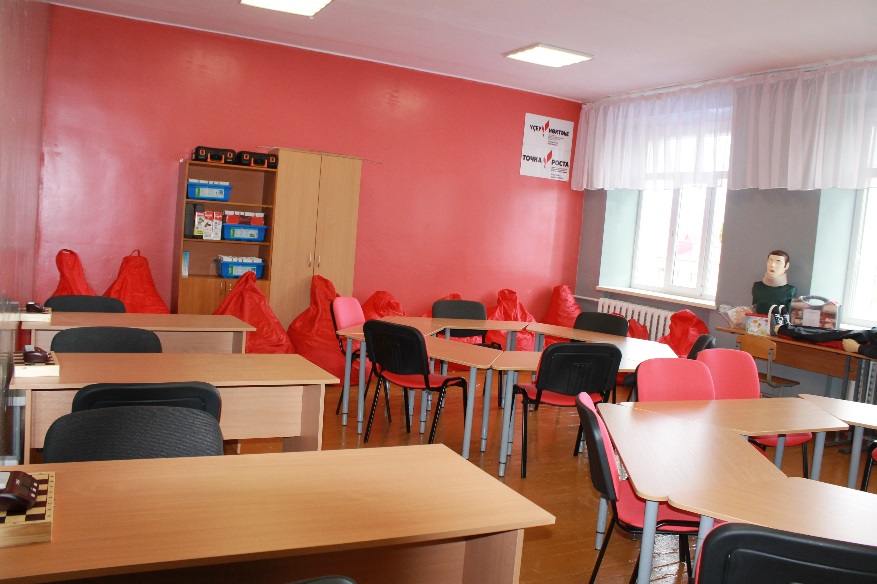 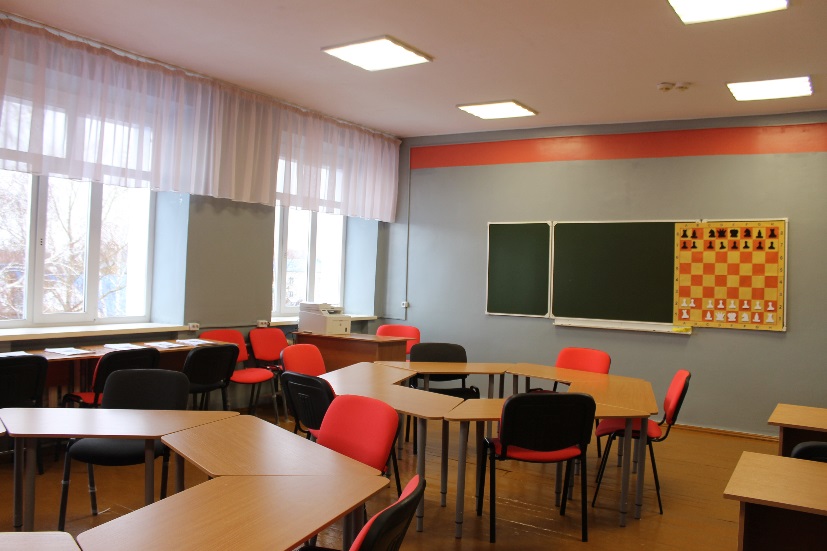 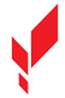 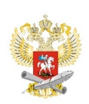 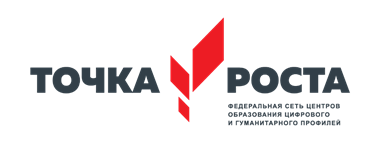 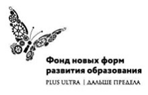 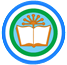 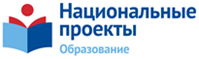 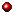 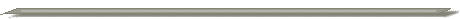 Инфраструктура центра
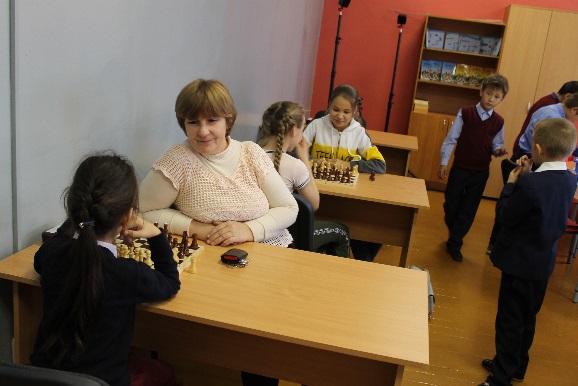 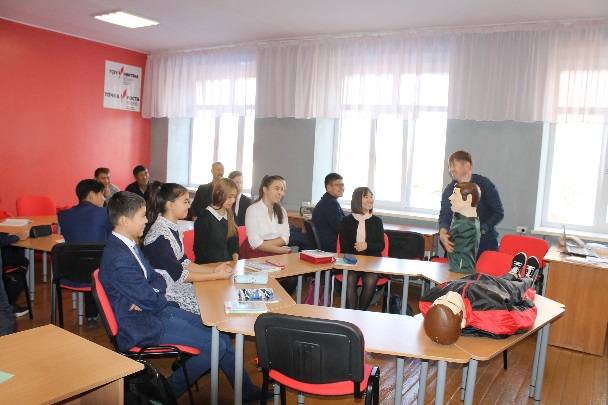 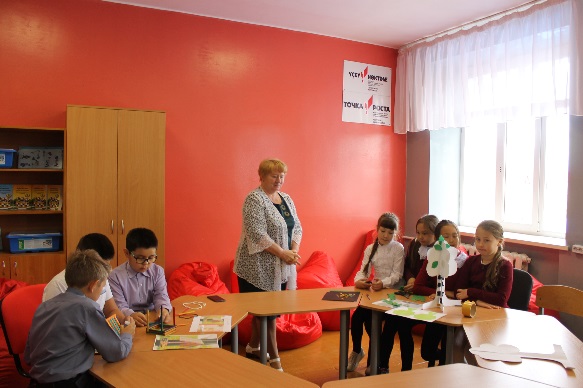 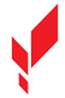 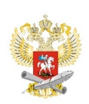 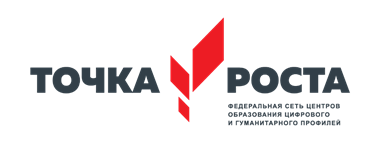 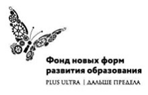 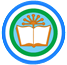 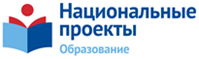 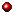 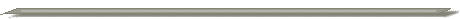 Инфраструктура центра
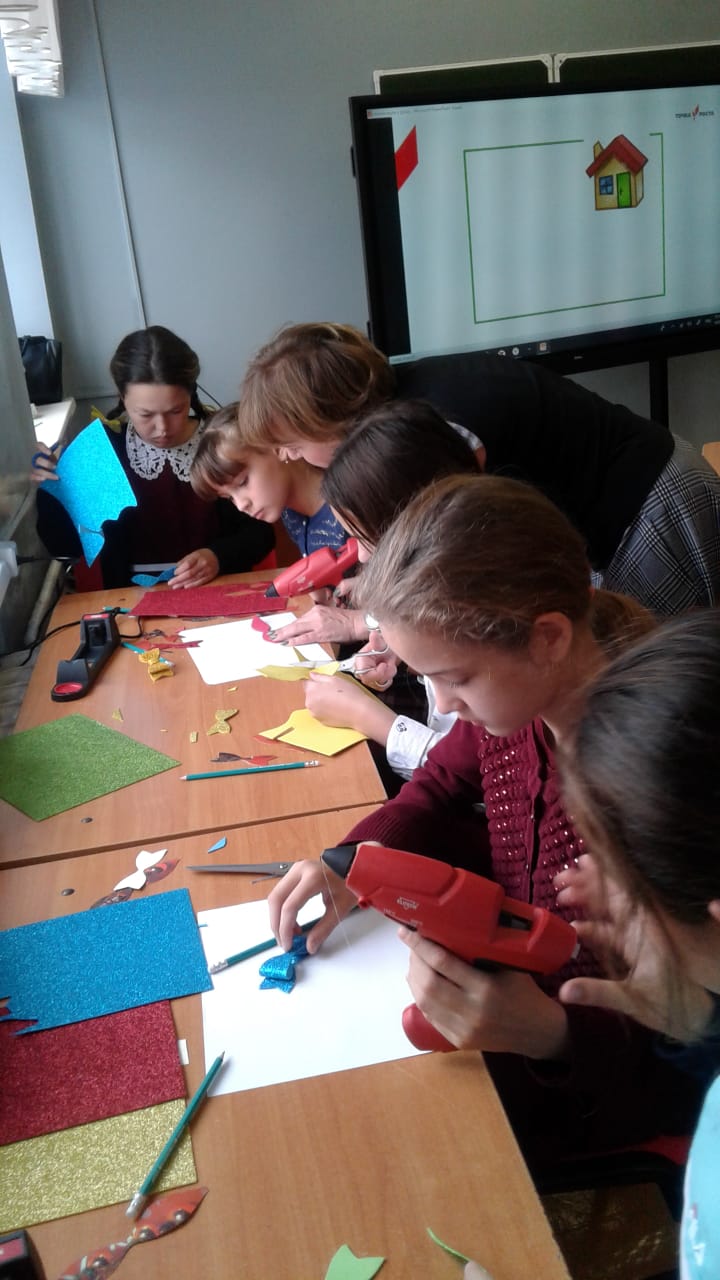 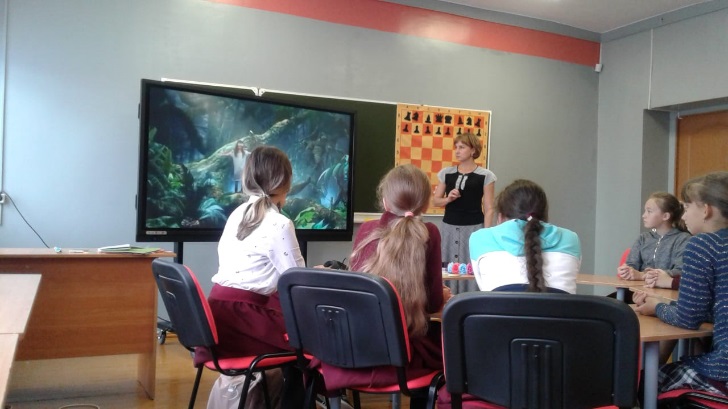 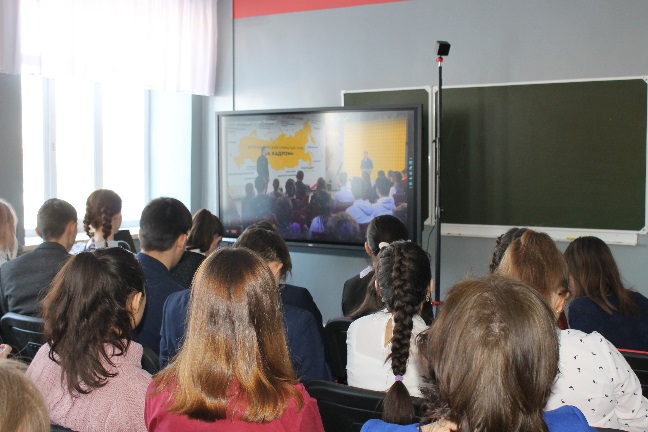 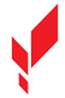 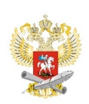 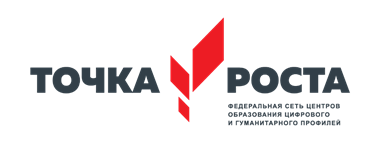 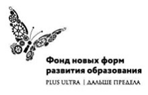 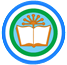 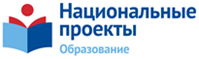 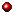 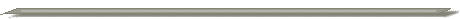 Направления работы центров
Цель проекта – дать возможность обучающимся, проживающим в сельской местности, в полной мере овладеть цифровыми технологиями, получить востребованные навыки.  «Точка роста» представляет собой принципиально новое образовательное пространство, оформленное в едином стиле и оснащенное современным оборудованием. Используется оно по таким предметным направлениям как: «Информатика», «Технология» и «Основы безопасности жизнедеятельности», а также кабинет медиазоны (шахматная гостиная). Педагоги, задействованные в работе Центра, прошли специальные курсы обучения и подготовки.

	Здесь созданы все условия, которые помогут детям раскрыть свои таланты, научиться мыслить, развиваться интеллектуально и физически, а также начать осваивать профессии, что в будущем поможет им определиться со сферой деятельности.
Занятия в Центре помогут ребятам сделать профессиональный выбор, ещё до выпуска из школы узнать, что из себя представляют современные профессии, где используются высокотехнологичное оборудование, приобрести трудовые навыки и познакомиться с рабочими специальностями.
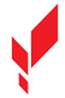 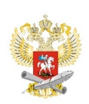 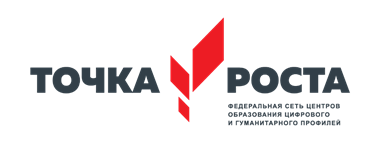 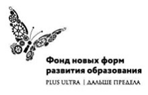 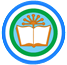 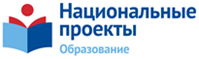 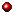 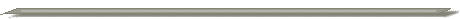 Задачи центра на 2020 год
- Шире использовать цифровые технологии в образовательном процессе по предметам физики, химии, 
освоить технологию решения изобретательских задач и методику формирования у обучающихся «гибких компетенций»; 
- Расширить возможности для предоставления качественного современного образования для школьников,
сформировать у ребят современные технологические и гуманитарные навыки; 
Заниматься по дополнительным общеобразовательным программам цифрового, естественнонаучного, технического и гуманитарного профилей во внеурочное время, в том числе с использованием дистанционных форм обучения;
Участие в различных творческих конкурсах и олимпиадах регионального, всероссийского уровня не только направлений информатики, ОБЖ и технологии.
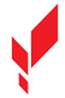 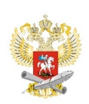 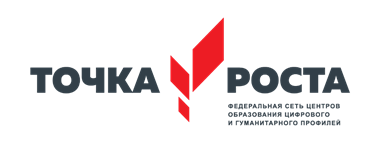 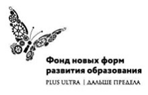 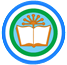 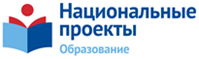 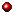 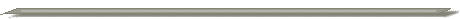 Планы на март - апрель
С 11 марта -  по 20 апреля 2020 года  в МОАУ СОШ №2 с. Исянгулово планируем провести «День открытых дверей». У вас будет уникальная возможность познакомиться с расписанием и инфраструктурой Центра. Также будет возможность познакомиться с организацией процесса обучения.                        «Точка роста» - это целый мир творчества и развлечений, куда спешит детвора. 
В программе:
Лего – конструирование;
Технология виртуальной реальности в школе;
Промышленный дизайн. Проектирование материальной среды (все о 3D – принтере, 3D – моделирование);
Управление и обслуживание БПЛА (квадрокоптеры Fimi X8 SE);
Программирование мобильных приложений.
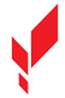 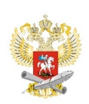 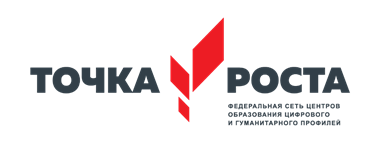 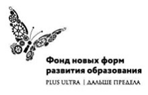 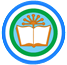 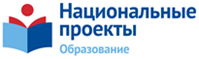 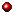 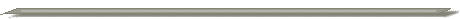 График проведения мероприятий
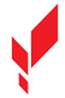 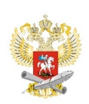 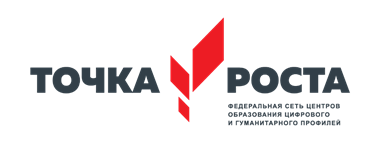 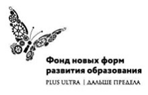 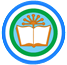 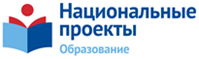 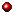 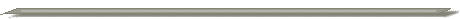 Расписание занятий центров образования цифрового и гуманитарного профилей «Точка роста»
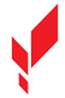 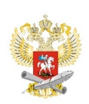 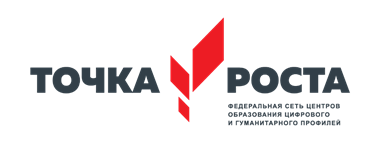 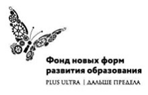 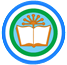 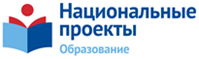 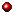 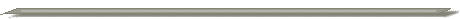 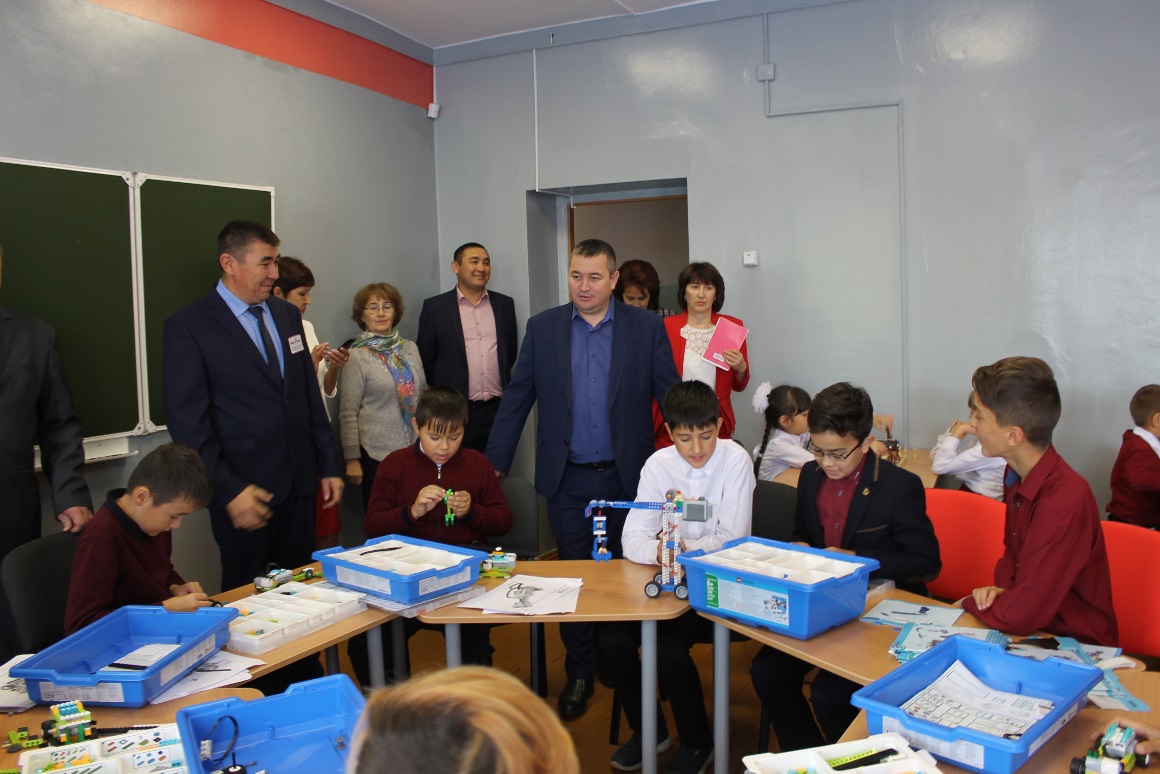 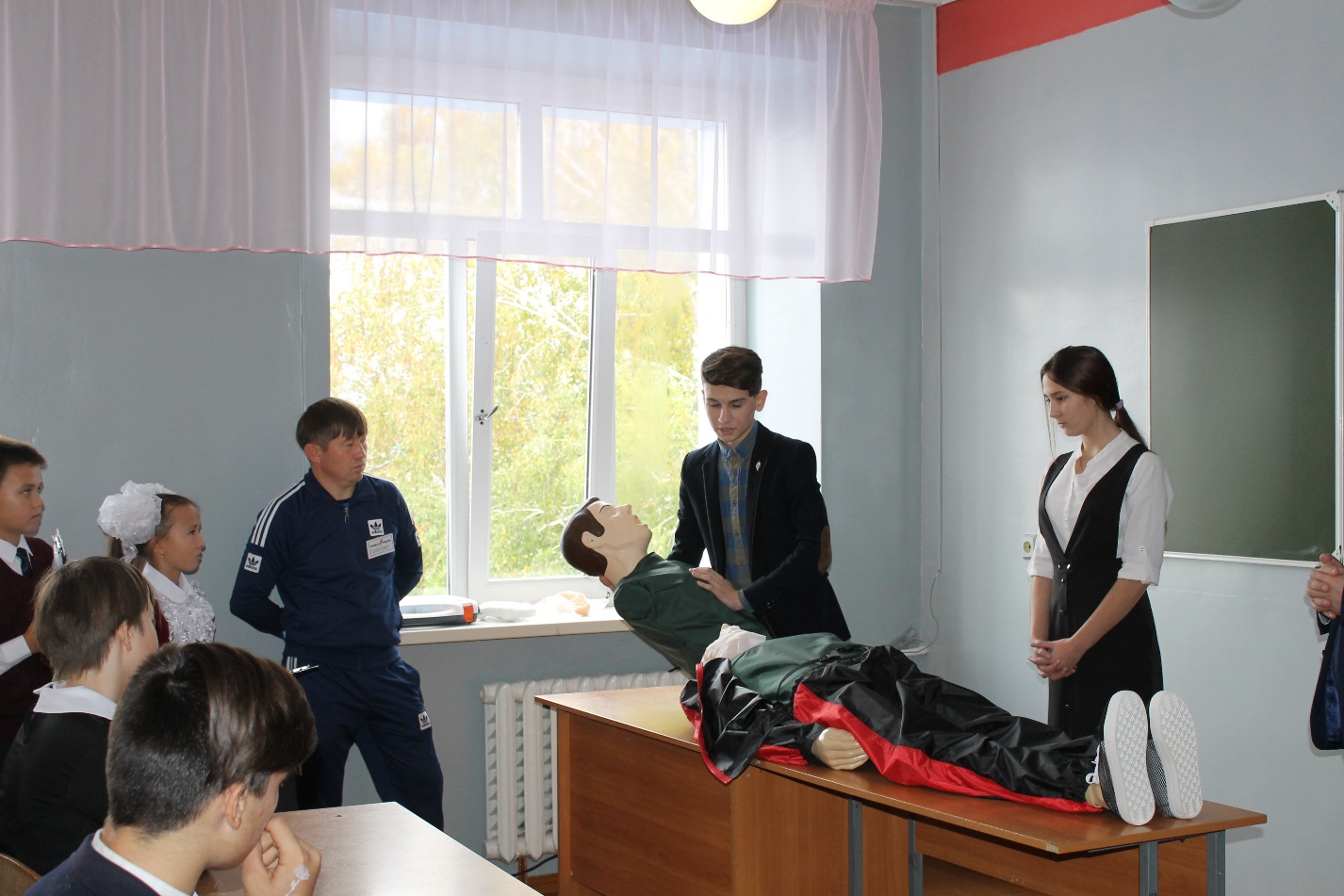 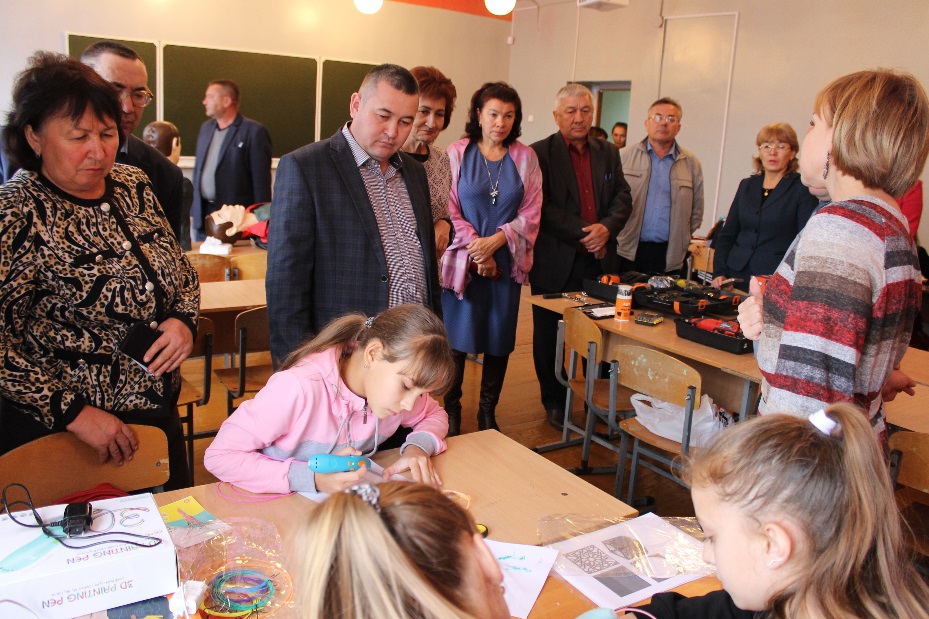 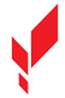 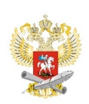 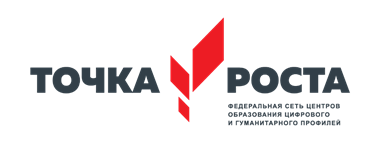 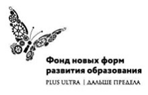 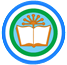 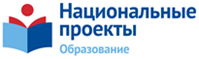 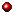 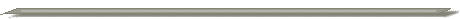 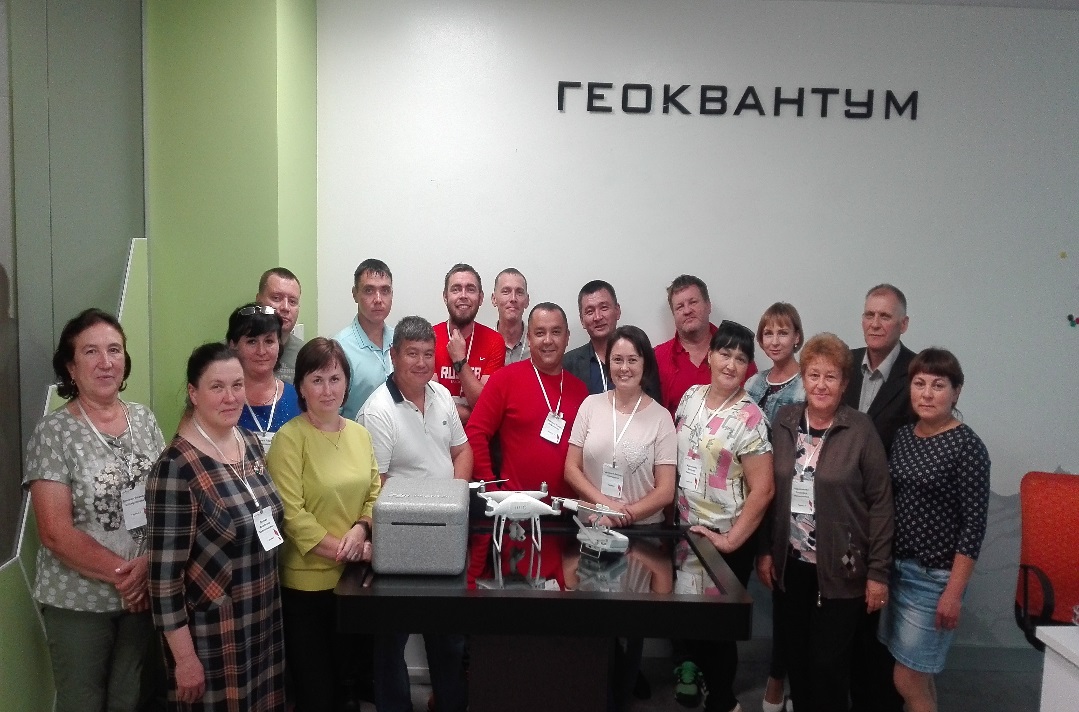 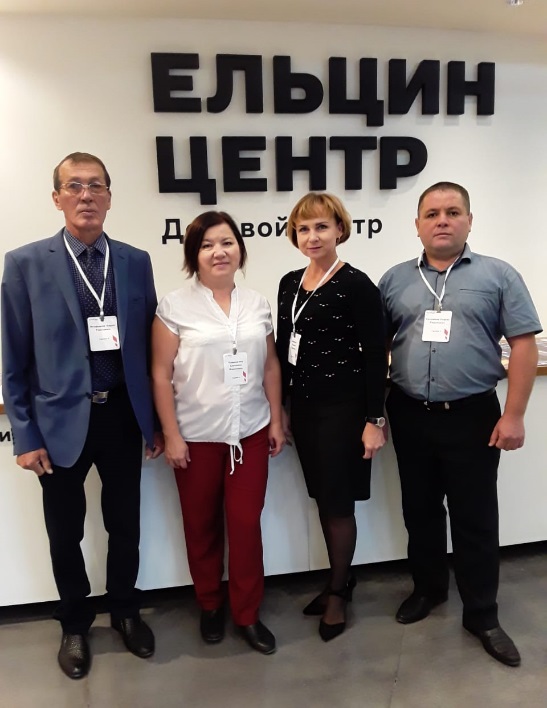 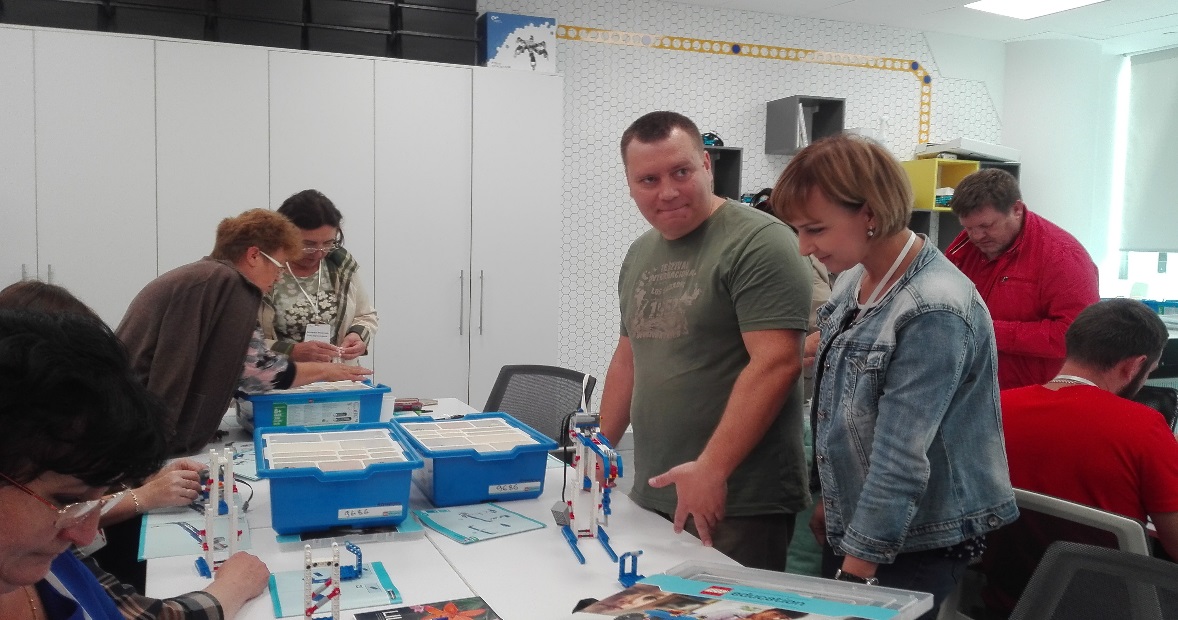 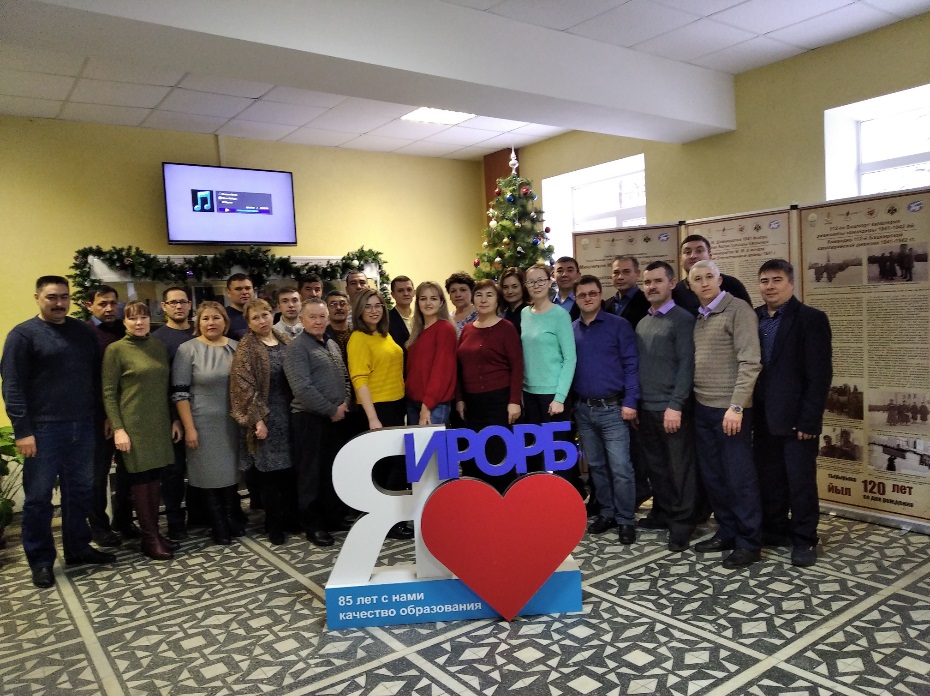 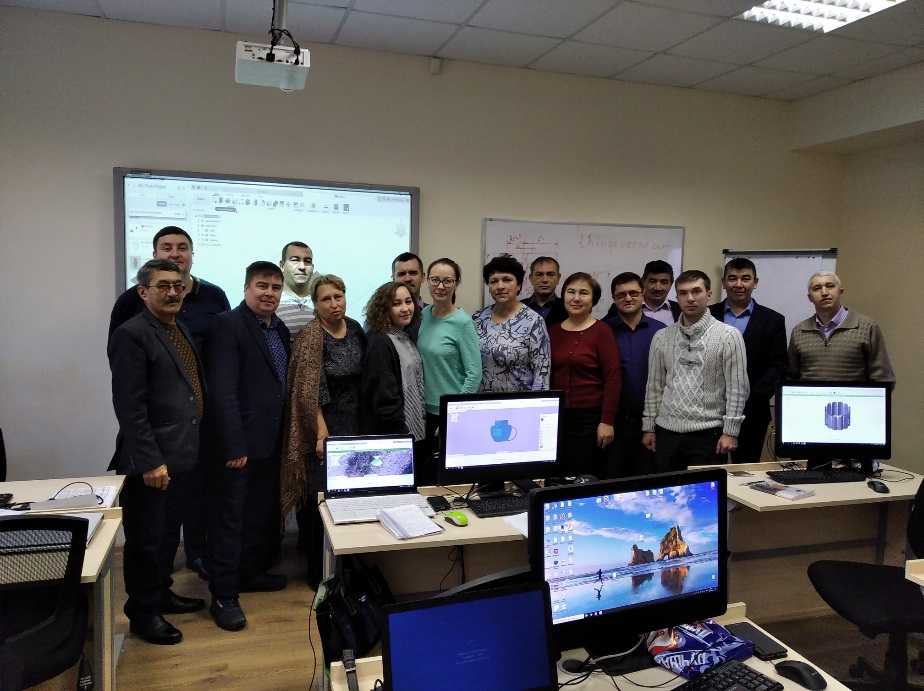 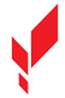 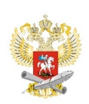 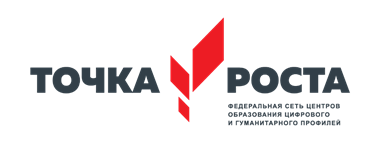 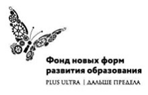 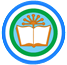 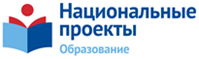 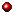 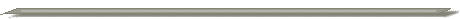 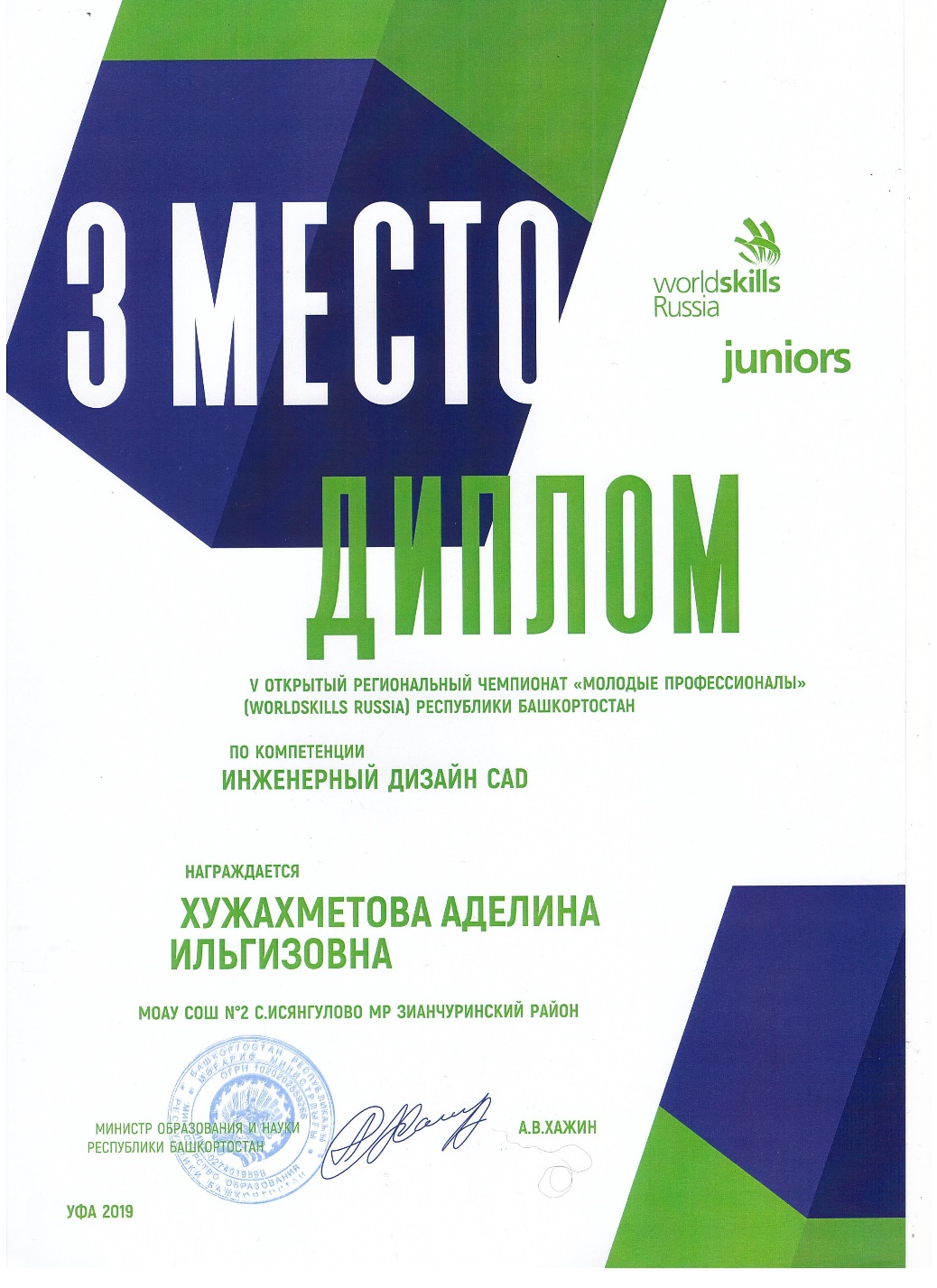 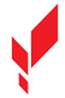 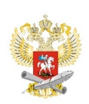 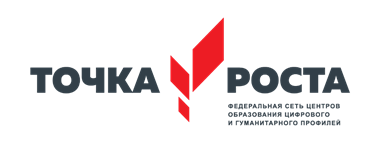 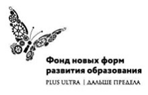 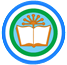 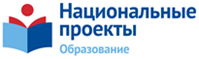 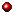 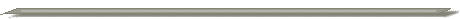 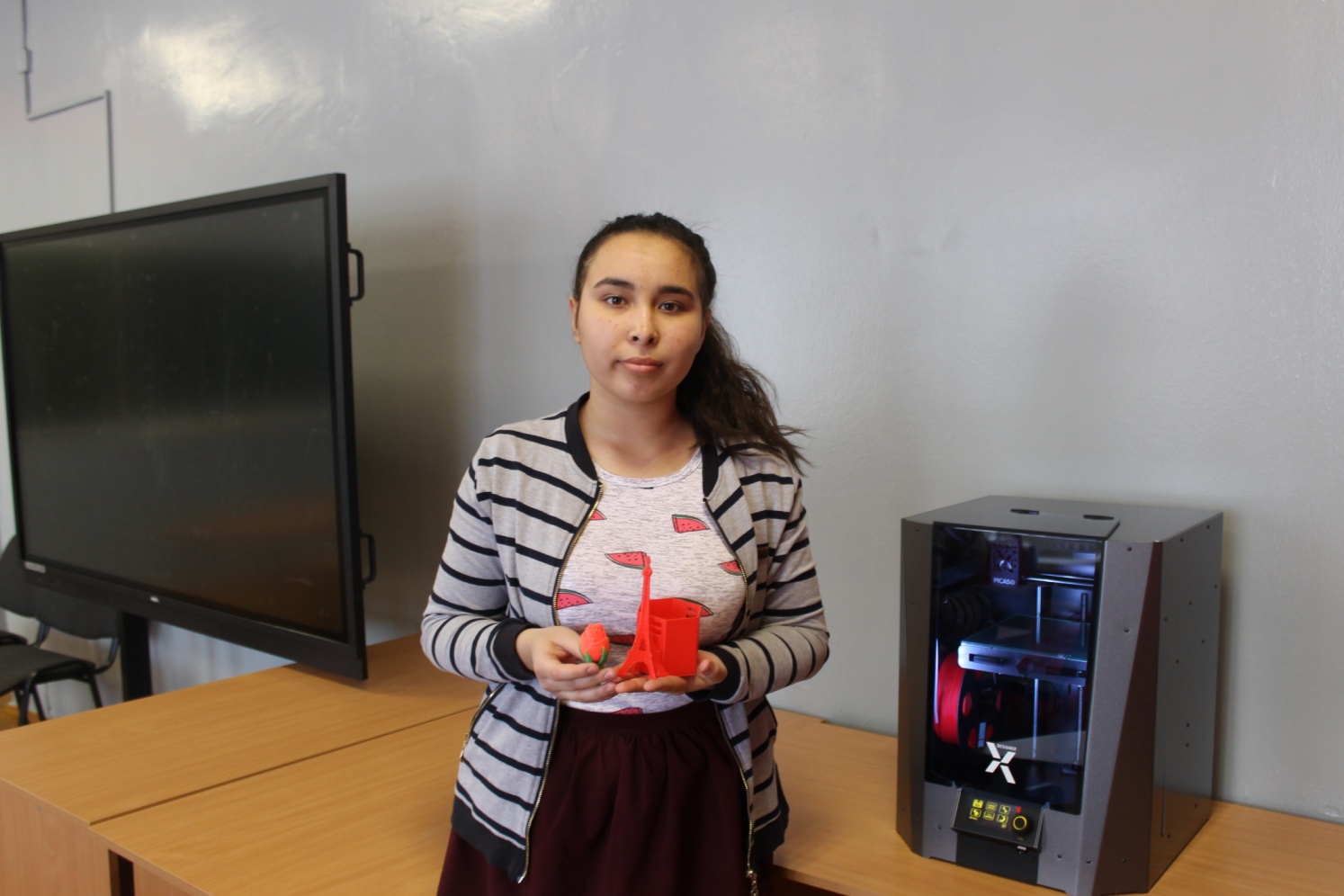 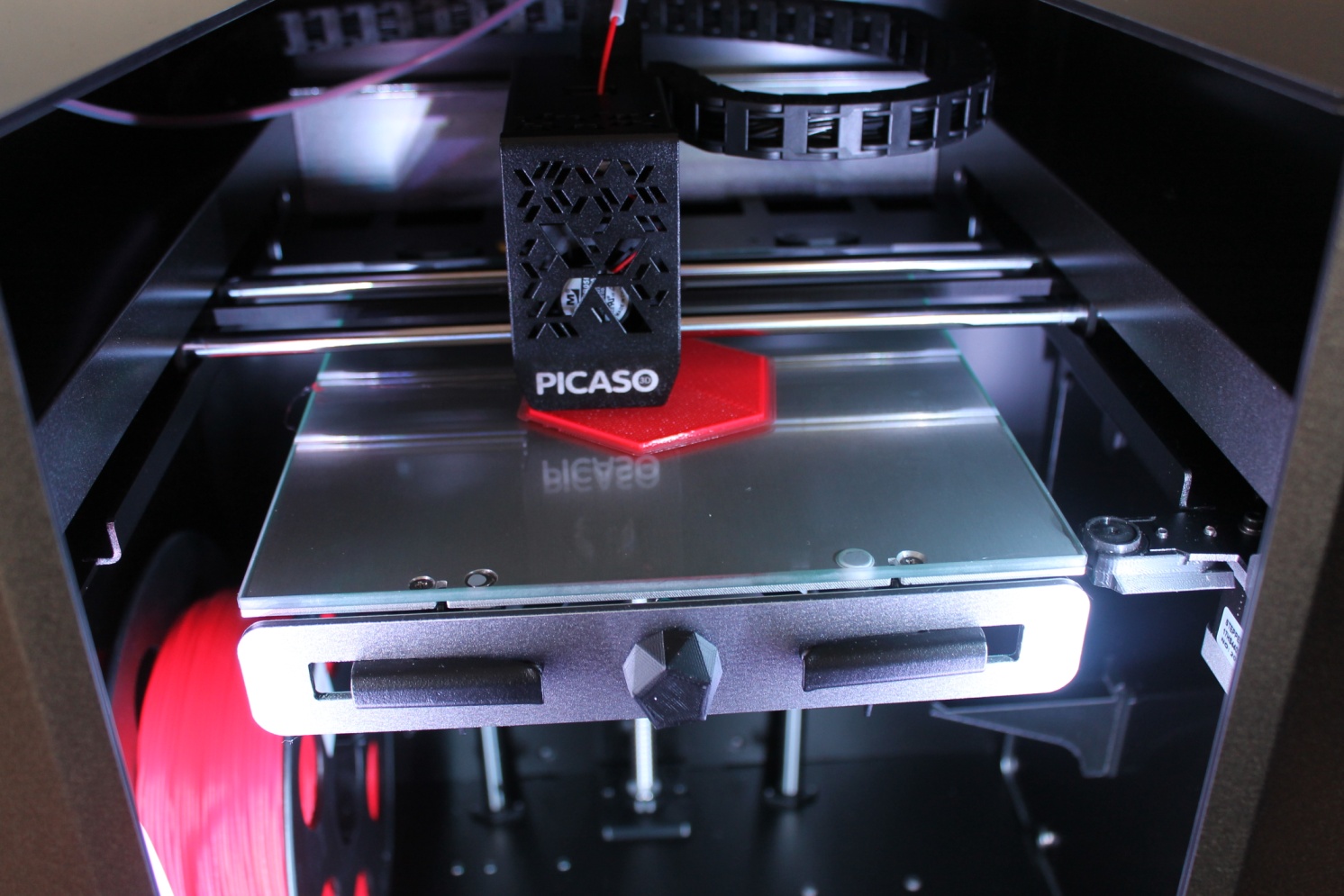 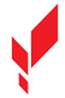 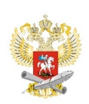 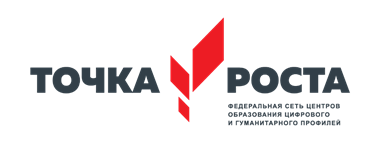 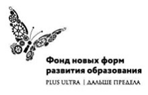 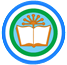 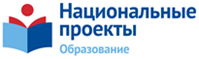 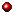 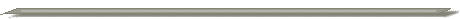 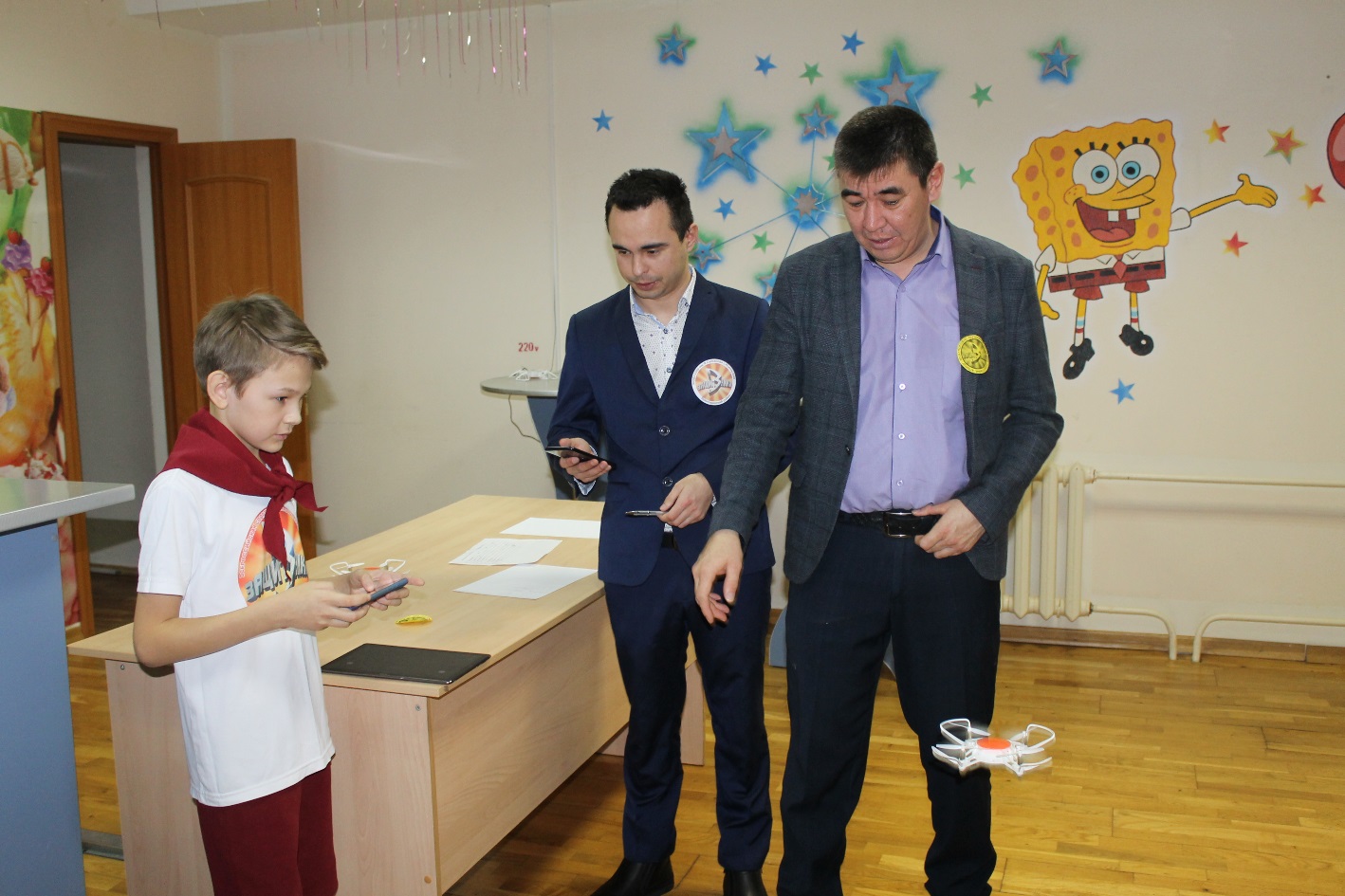 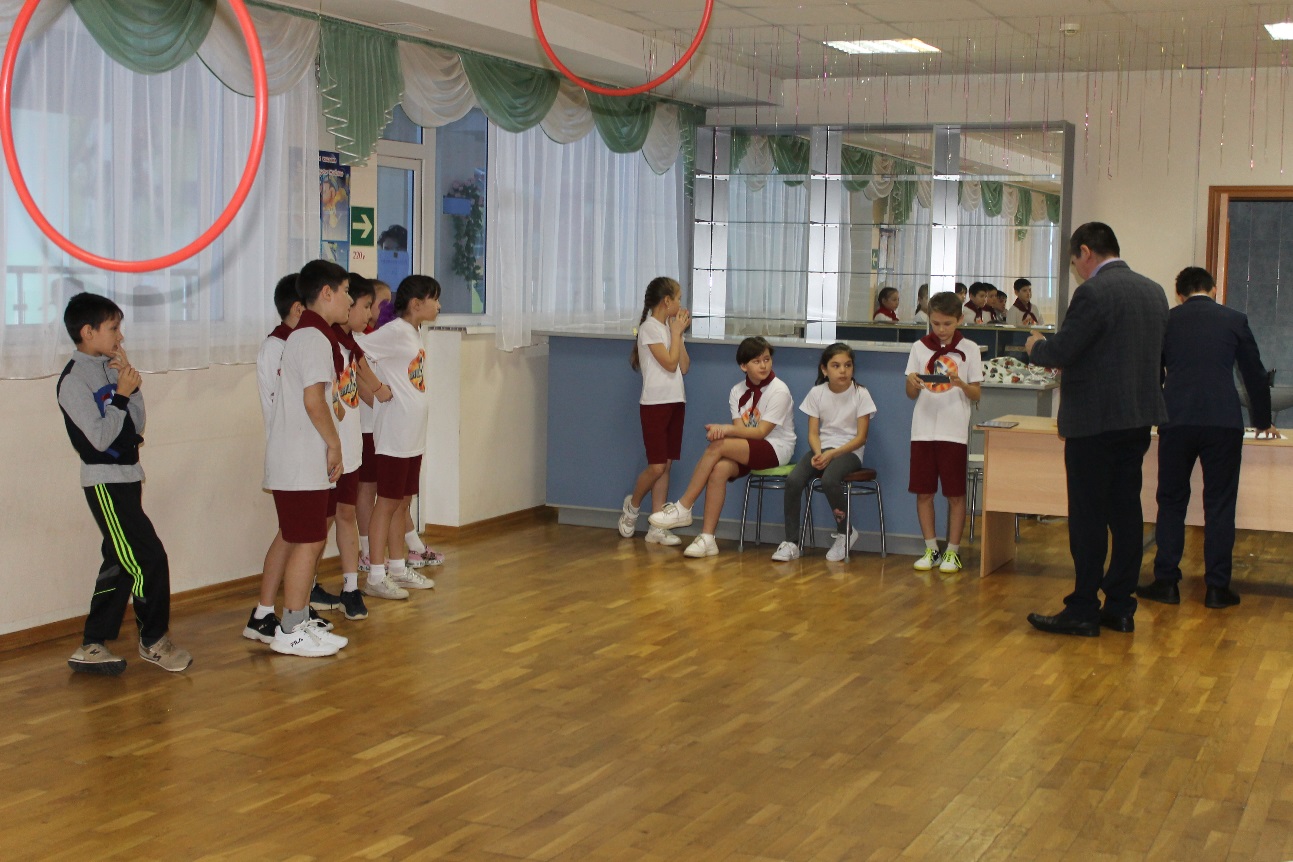 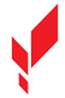